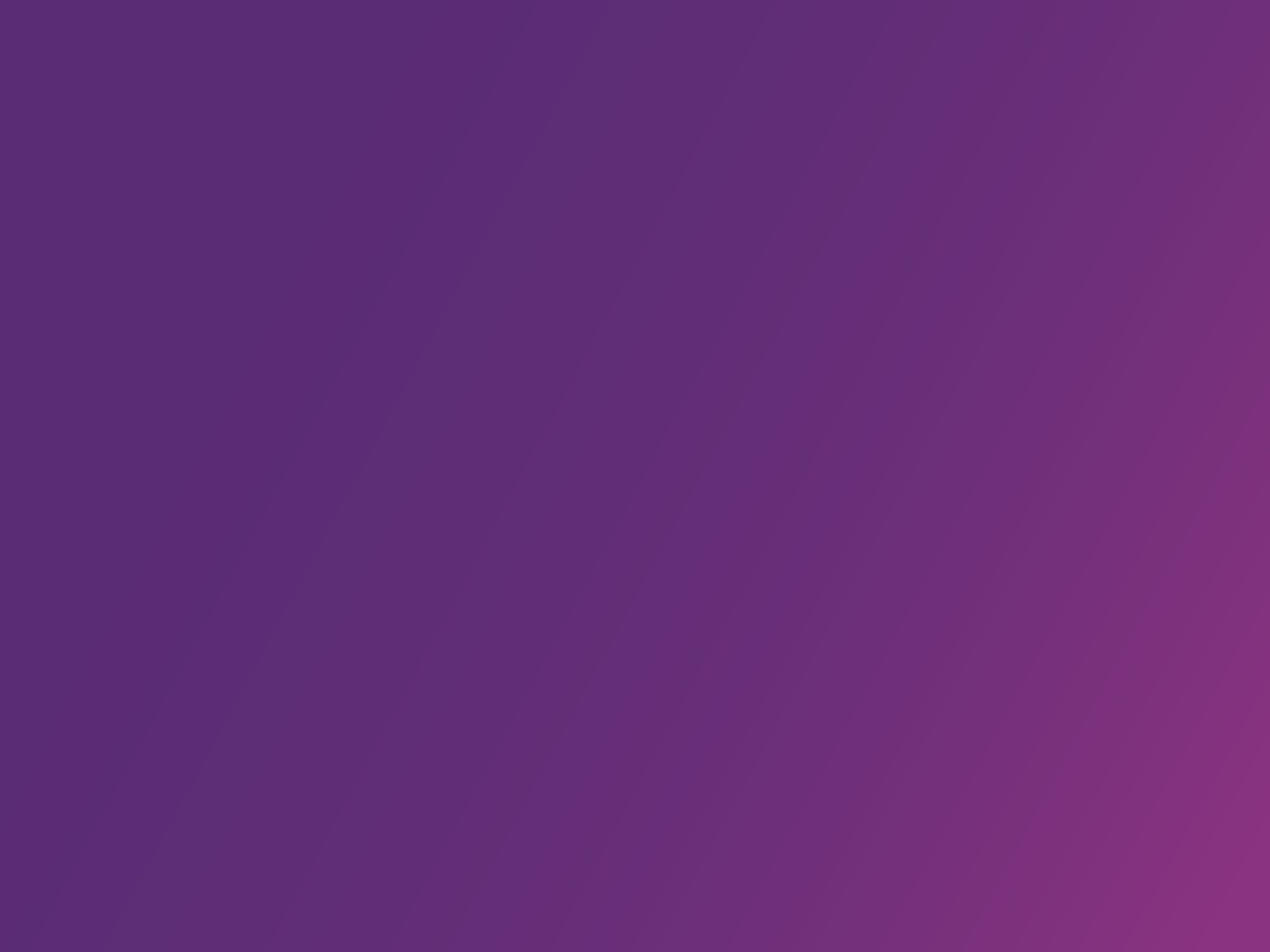 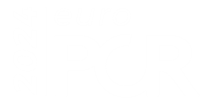 Initial experience of a novel intra-annular self-expanding transcatheter aortic valve in Japan
Kentaro Hayashida, MD, PhD, FESC, FACC, FJCS Tokyo, Japan
on behalf of the OCEAN-TAVI investigators
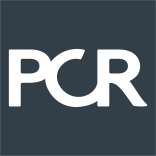 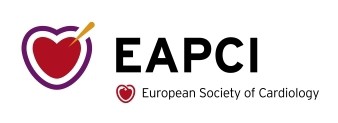 Potential conflicts of interest
Speaker's name : Kentaro Hayashida

☑ I have conflict of interest to declare
A clinical proctor of Edwards Lifesciences, Medtronic, and Abbott.
EuroPCR.com
OCEAN-SHD family
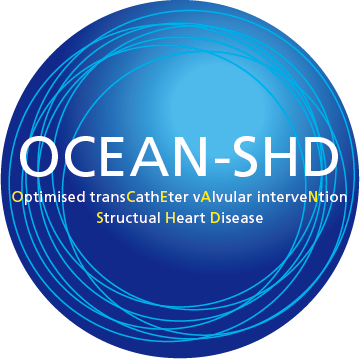 Japanese multicenter registry (29 centers, >300 members)
TAVI, MTEER, Tricuspid, LAAC etc…
>22K TAVIs in our OCEAN-TAVI registry (2013-2023)
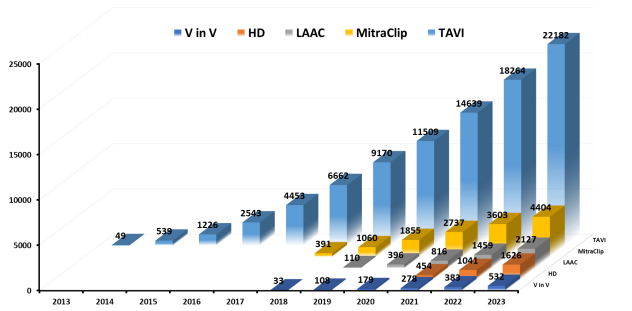 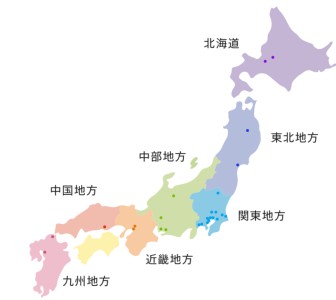 EuroPCR.com
Navitor: Abbott
The latest generation of intra-annular self-expandable valve
NaviSeal: reduce PVL
FlexNav: a highly flexible delivery system to improve accessibility
Large cell: preserve better coronary access
Good hemodynamic performance
Launched in Japan from May 2022
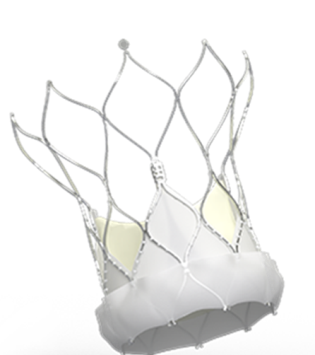 EuroPCR.com
The study protocol
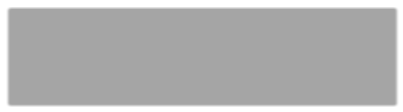 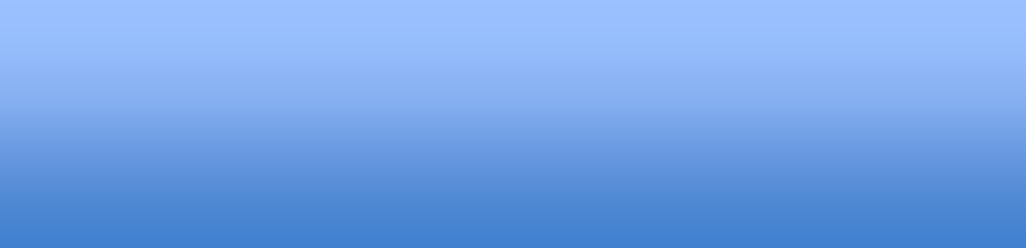 OCEAN-TAVI Registry database May 2022 to April 2024
862 who underwent TAVI with Navitor
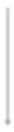 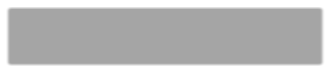 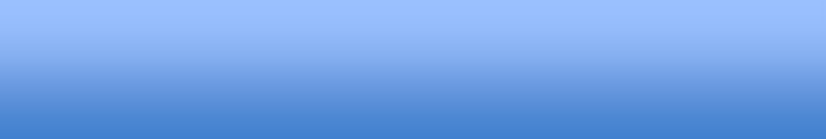 5 missing clinical data after TAVI
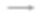 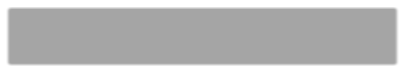 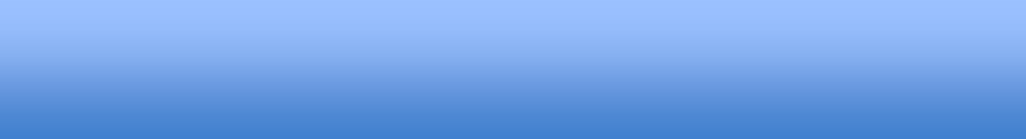 857 included in this analysis
EuroPCR.com
Baseline characteristics
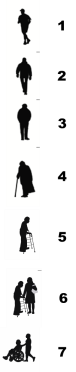 Age 85.7±5.2
BMI 22.1±3.6 kg/m²
STS score 5.8 [3.9-9.4] %
>> Older, more frail, and higher-risk patients were included than Western cohorts
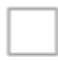 EuroPCR.com
Preoperative data with TTE and MDCT
Navitor was frequently used for patients with
Small annulus
Small vascular access
*MLD, minimal lumen diameter
EuroPCR.com
Procedure characteristics
Predilatation: 95.9%
Postdilatation: 7.3%
The smaller size accounted for two-third of the total
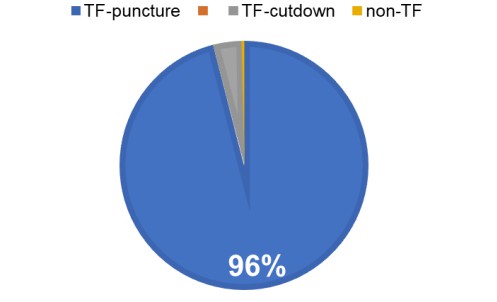 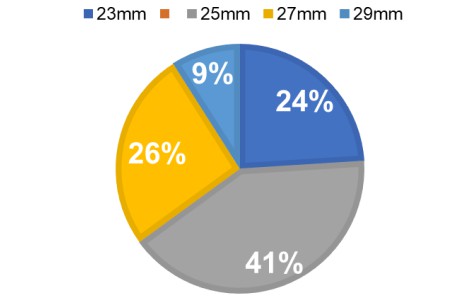 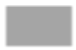 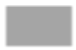 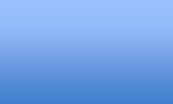 3.7%
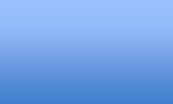 0.3%
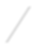 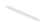 EuroPCR.com
Postprocedural clinical outcomes
VARC-3 defined technical success was achieved 98.2%
2 cases required surgical conversion, 3 cases were changed to another type of valve, 7 cases required repair of vascular access
EuroPCR.com
Postprocedural clinical outcomes
Paravalvular leakage; PVL
Prosthesis-patient mismatch; PPM
91,6
39,8
34,3
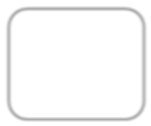 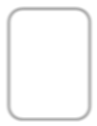 22,7
6,5
3,1
1,8
0,1
none
moderate
severe
none
trivial
mild
moderate
severe
EuroPCR.com
The essential results of this study
VARC-3 defined technical success: 98%
TF approach was used in 96% despite of narrow vascular access
Excellent hemodynamic performance (8.0±4.0mmHg) despite of
small annulus (396±70mm2)
Severe PPM: 1.8%
Moderate-severe PVL: 3.4%
EuroPCR.com
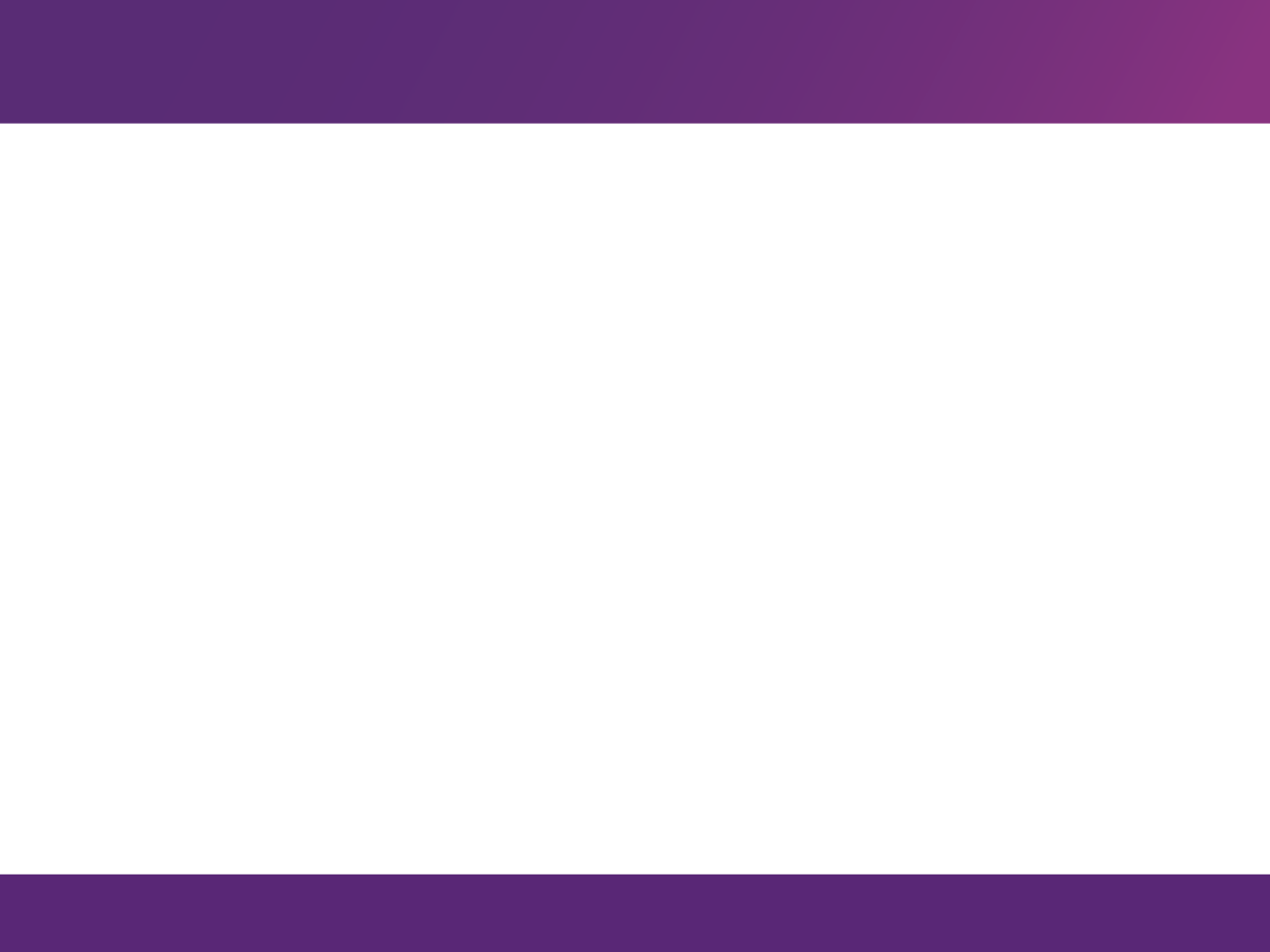 Heavily calcified vascular access: Navitor
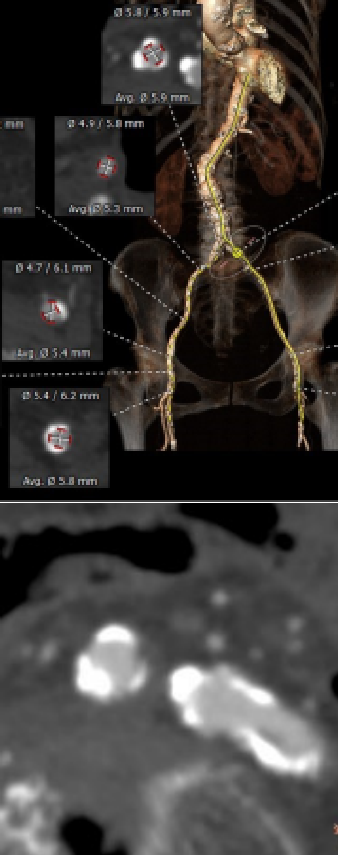 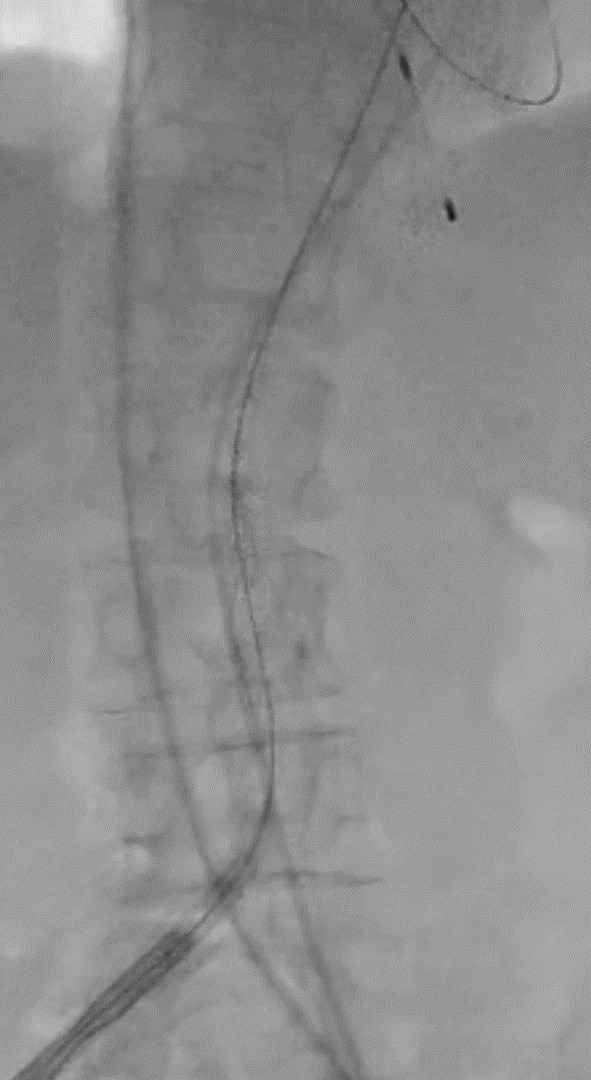 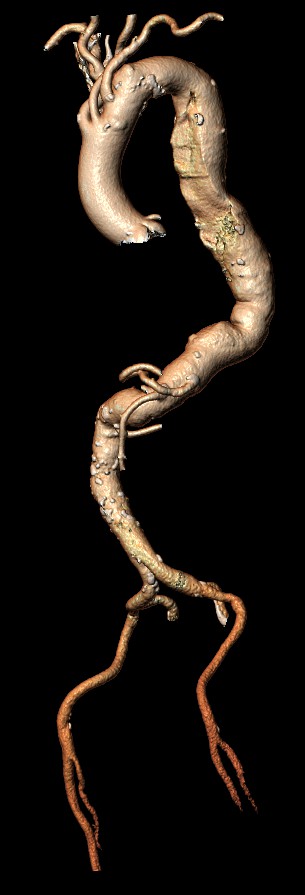 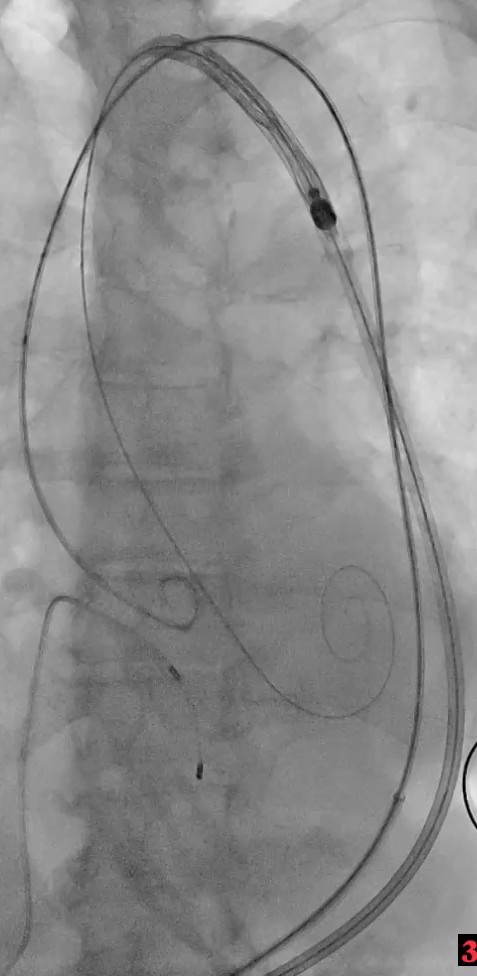 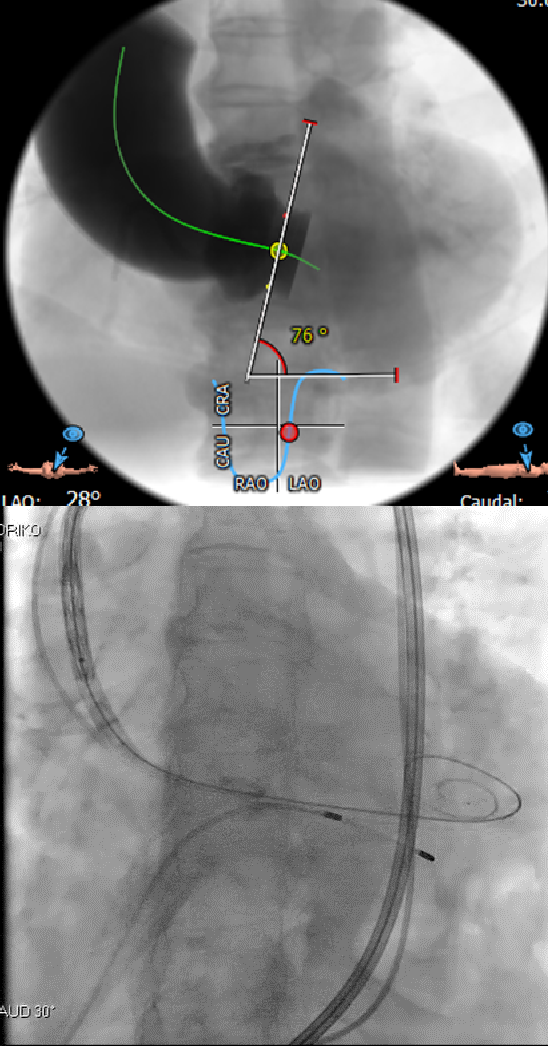 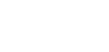 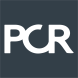 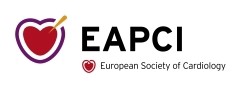 EuroPCR.com
To achieve stable valve deployment
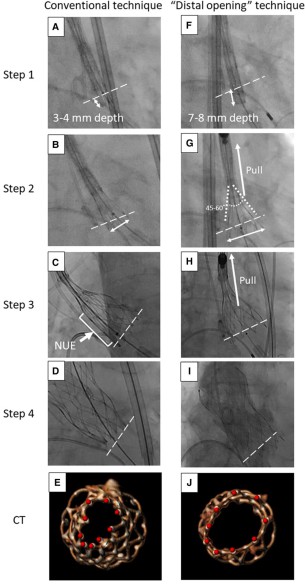 Avoiding non-uniform expansion (NUE) is important
“Distal opening technique”
Much stabler valve deployment
This technique is leading to lower pacemaker requirement
Kobari et al. EHJ Case Rep 2023
EuroPCR.com
Conclusion
Navitor demonstrated excellent short-term clinical outcomes as high technical success, low incidence of significant PVL and PPM, despite small annulus or narrow vascular access
Long-term follow-up in a larger cohort are awaited in the future
EuroPCR.com
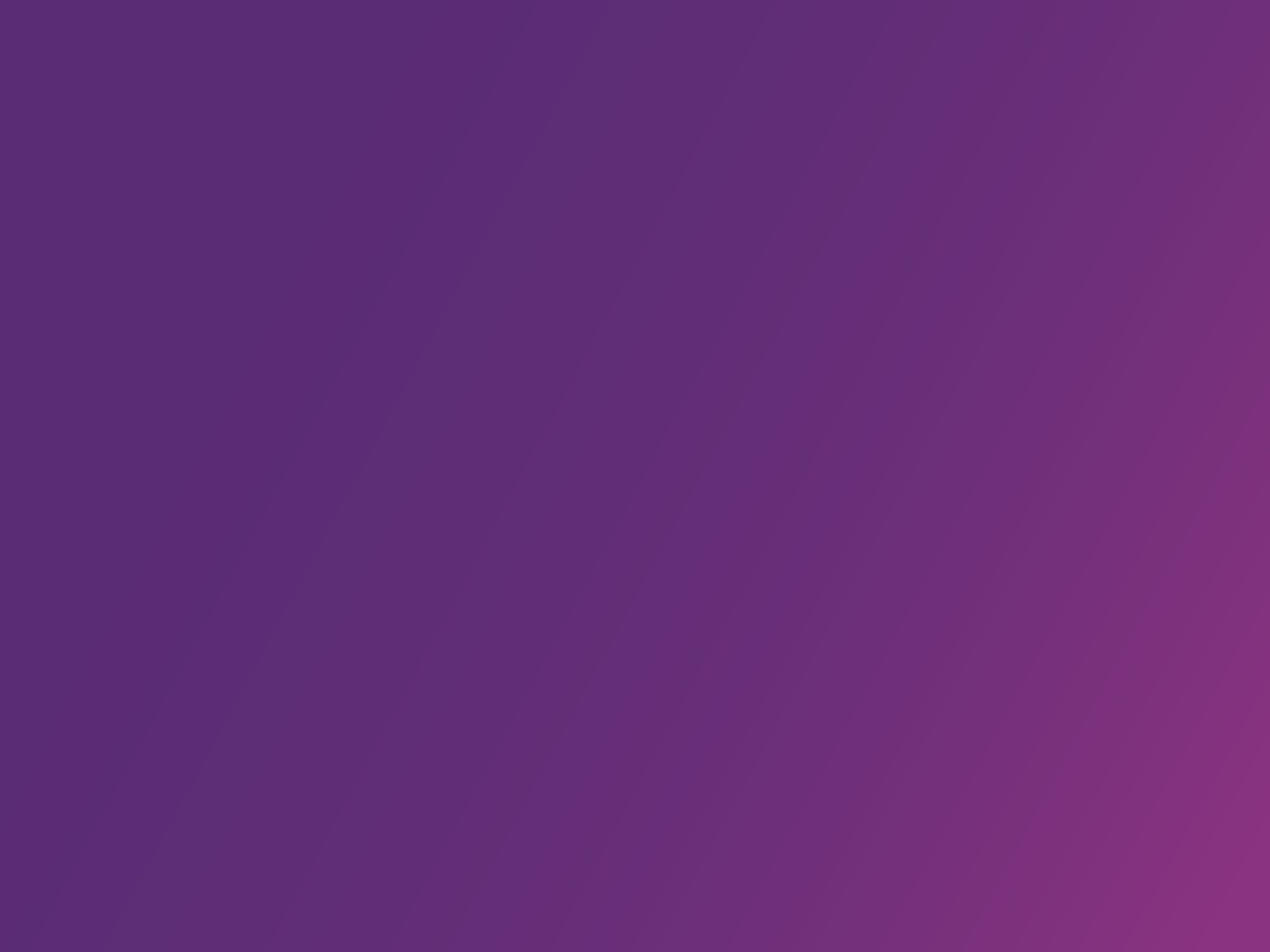 The OCEAN-SHD family
The 10-year anniversary: The 21st January 2024
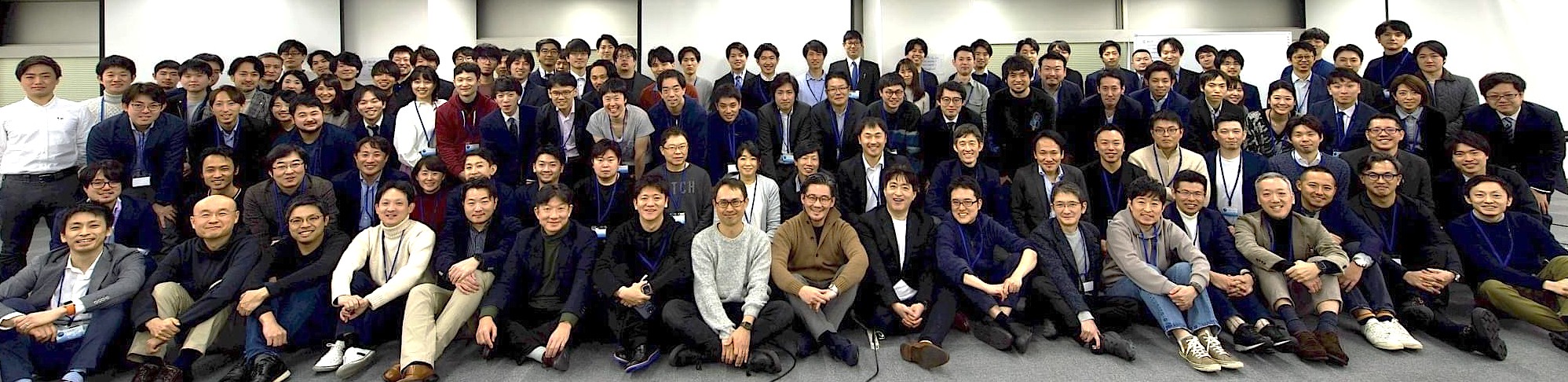 Thank you!!
Slide preparation: Dr. Juri Iwata
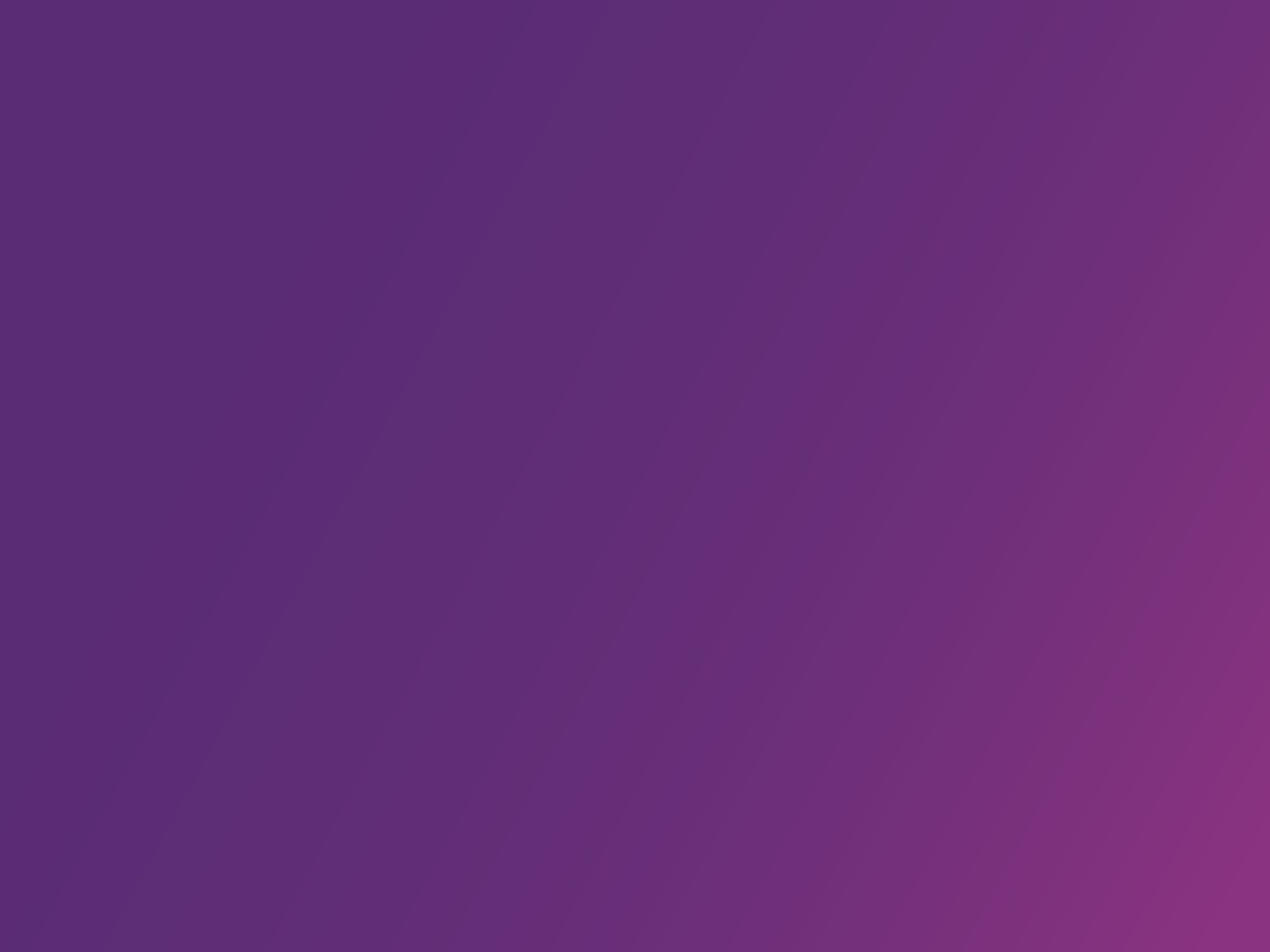 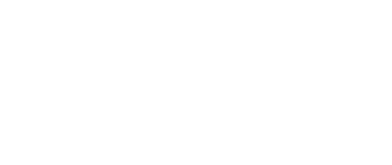 PCRonline.com